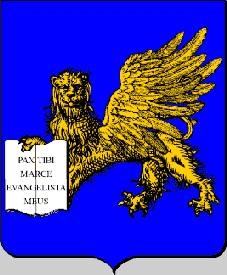 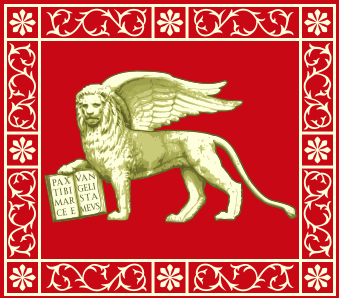 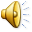 Primo  pranzo a Lido di Venezia 17/03
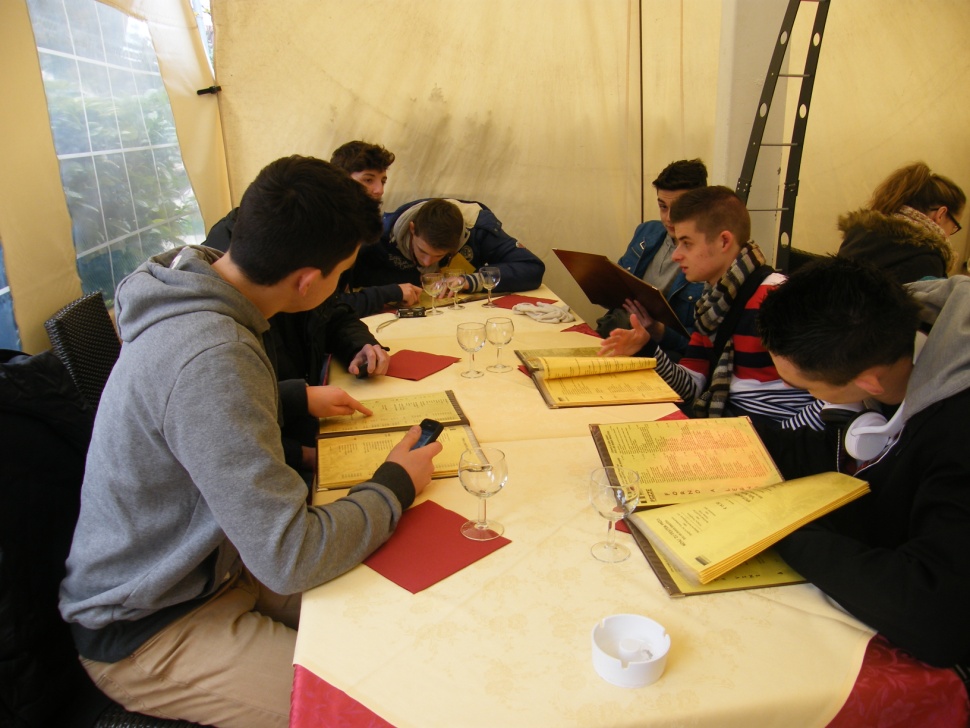 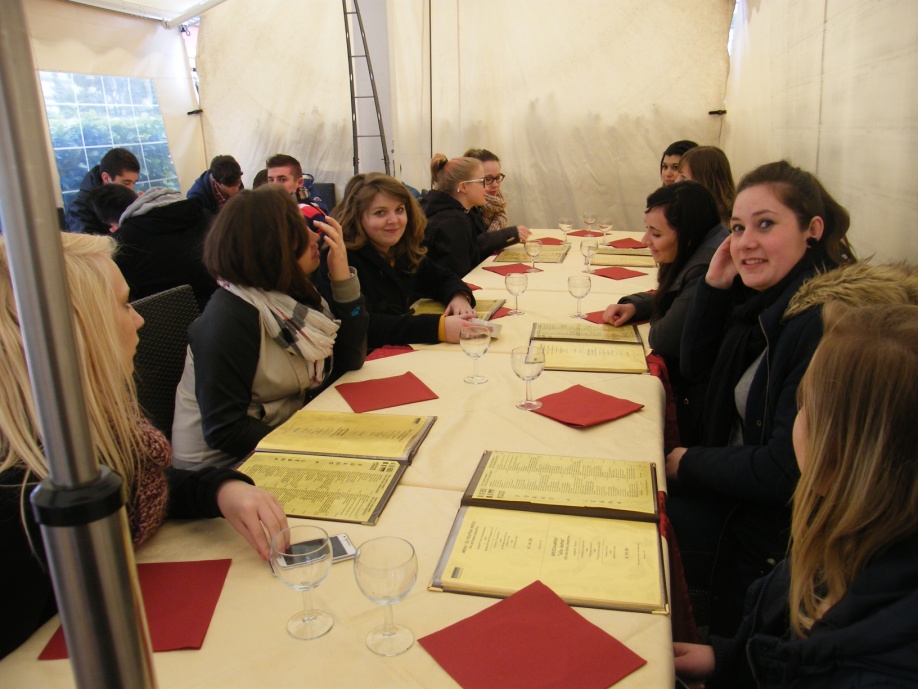 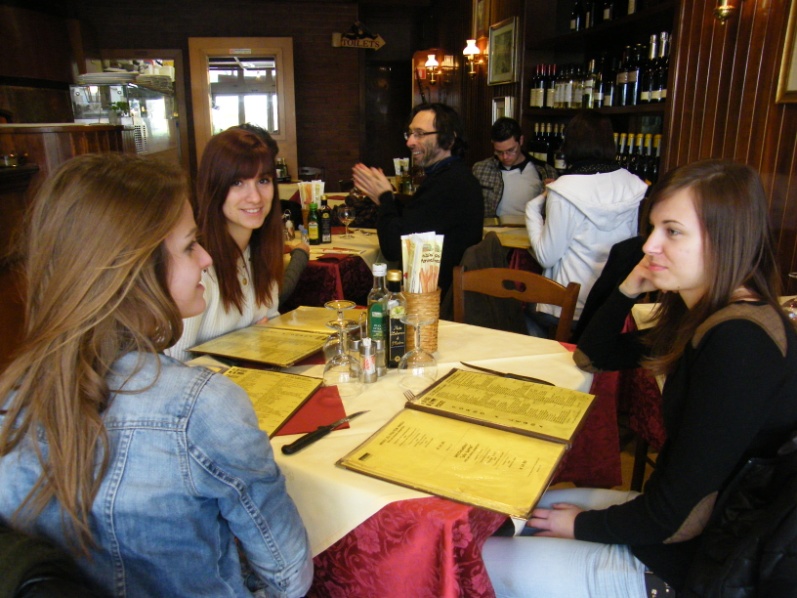 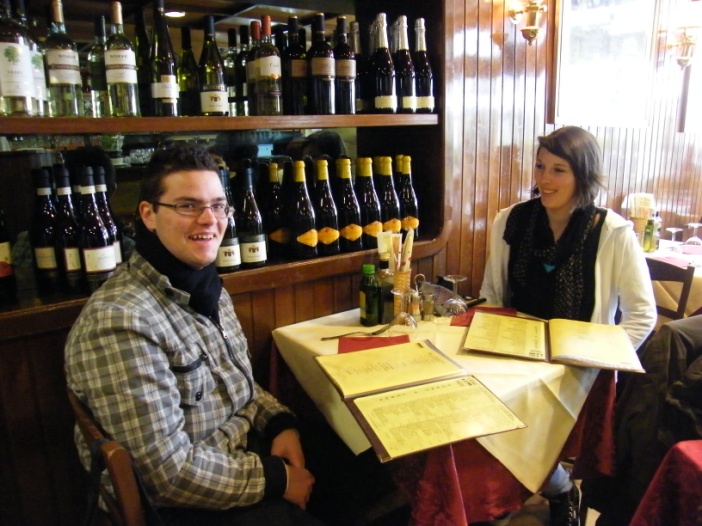 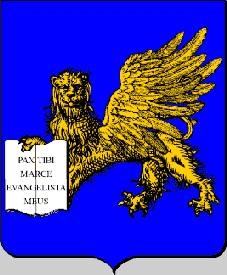 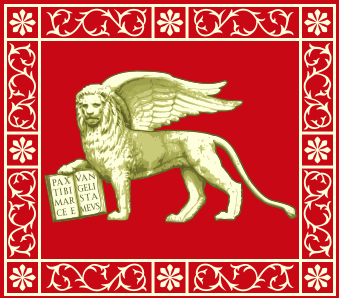 Primo vaporetto
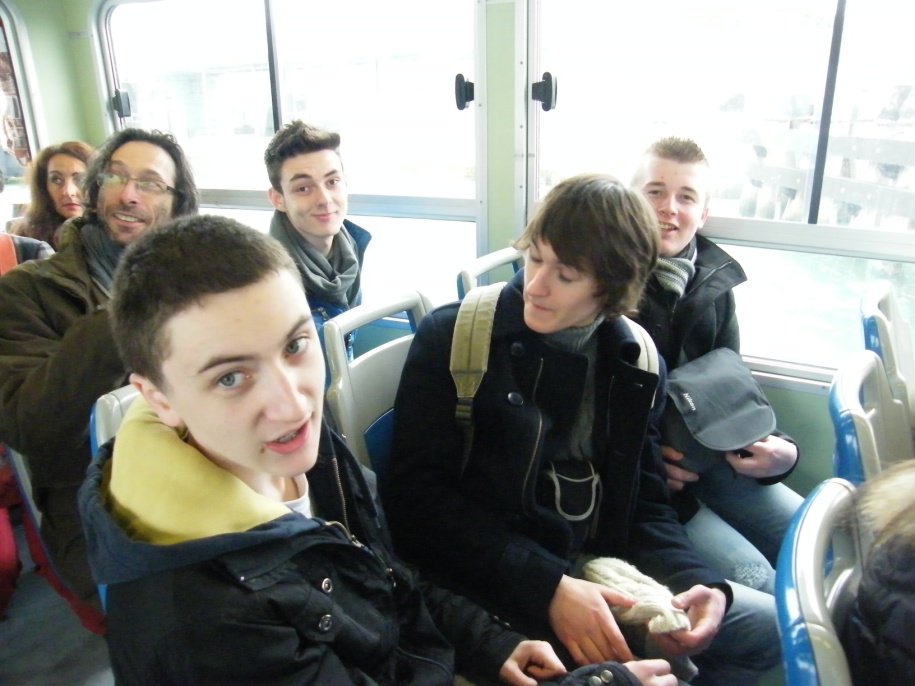 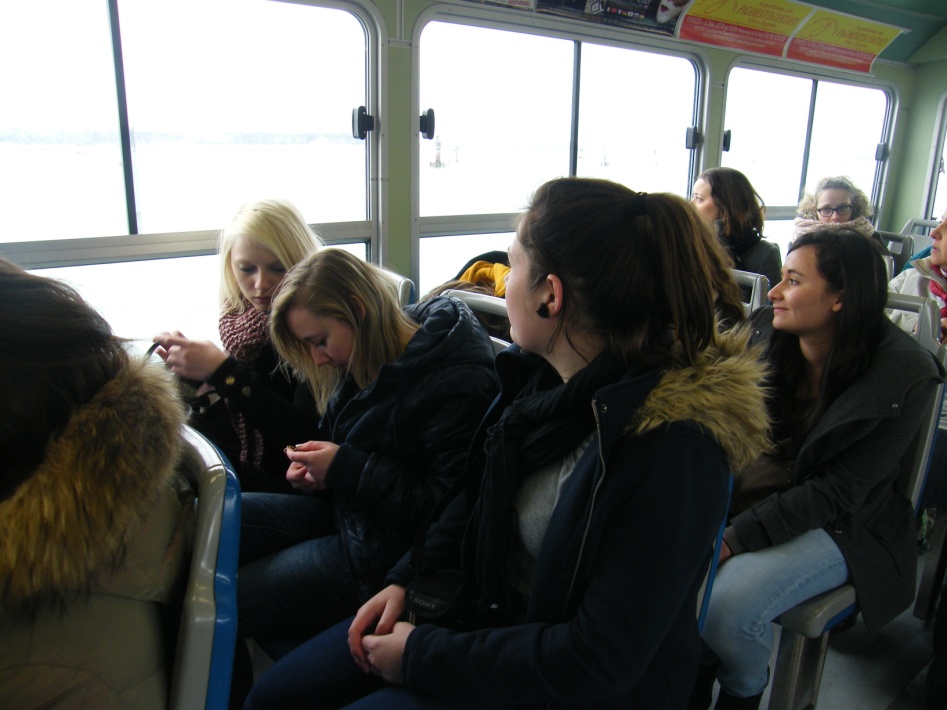 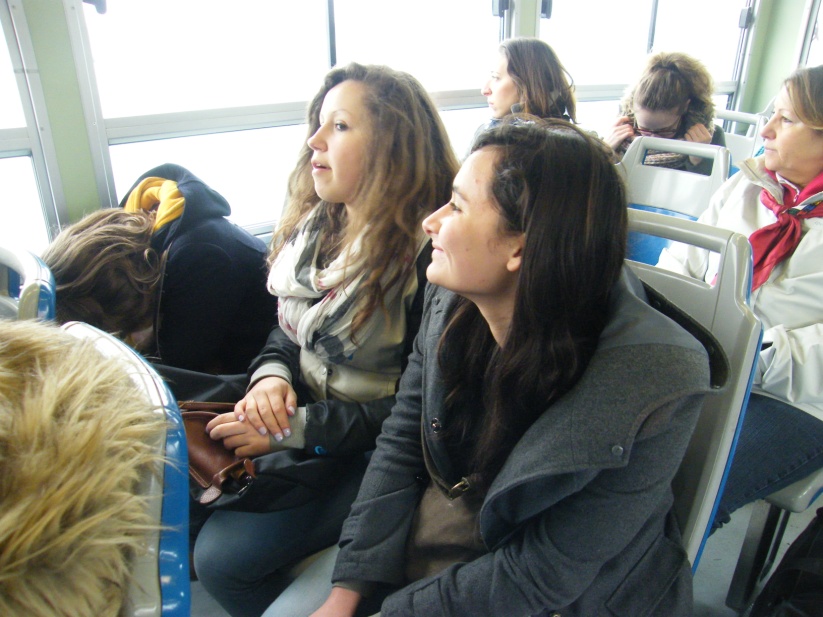 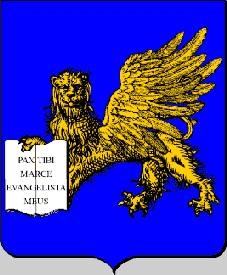 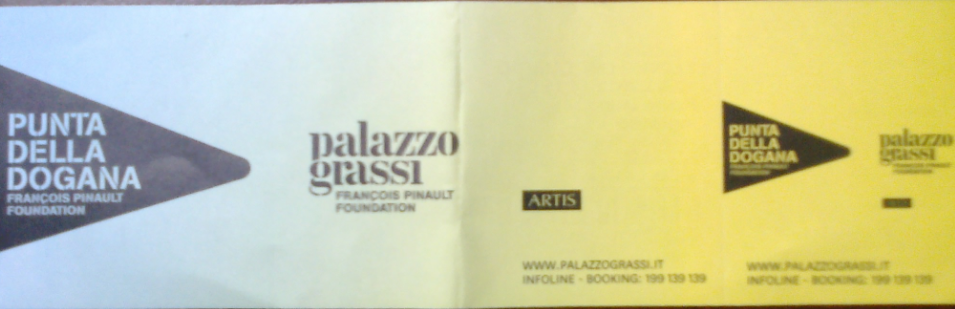 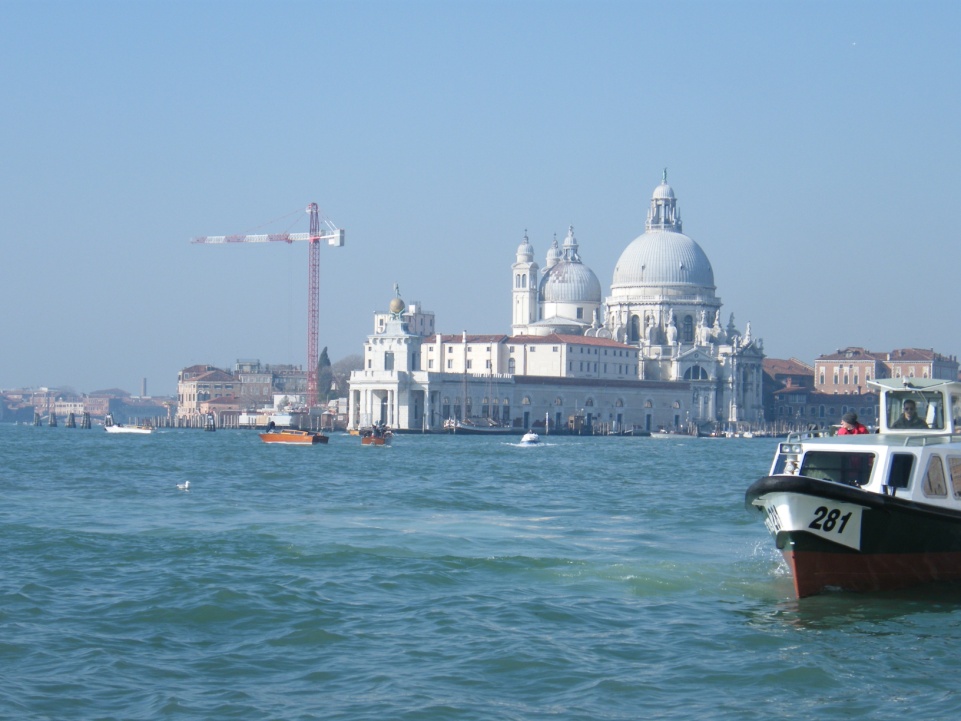 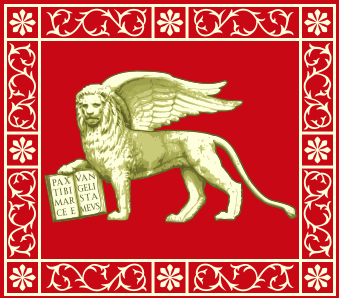 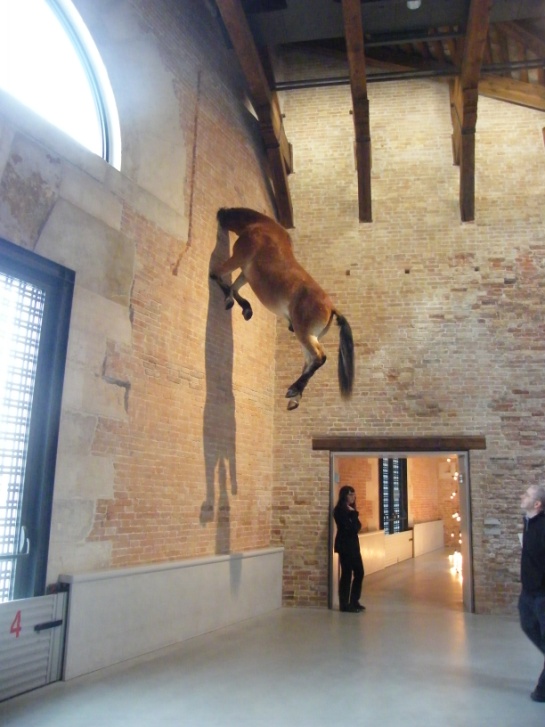 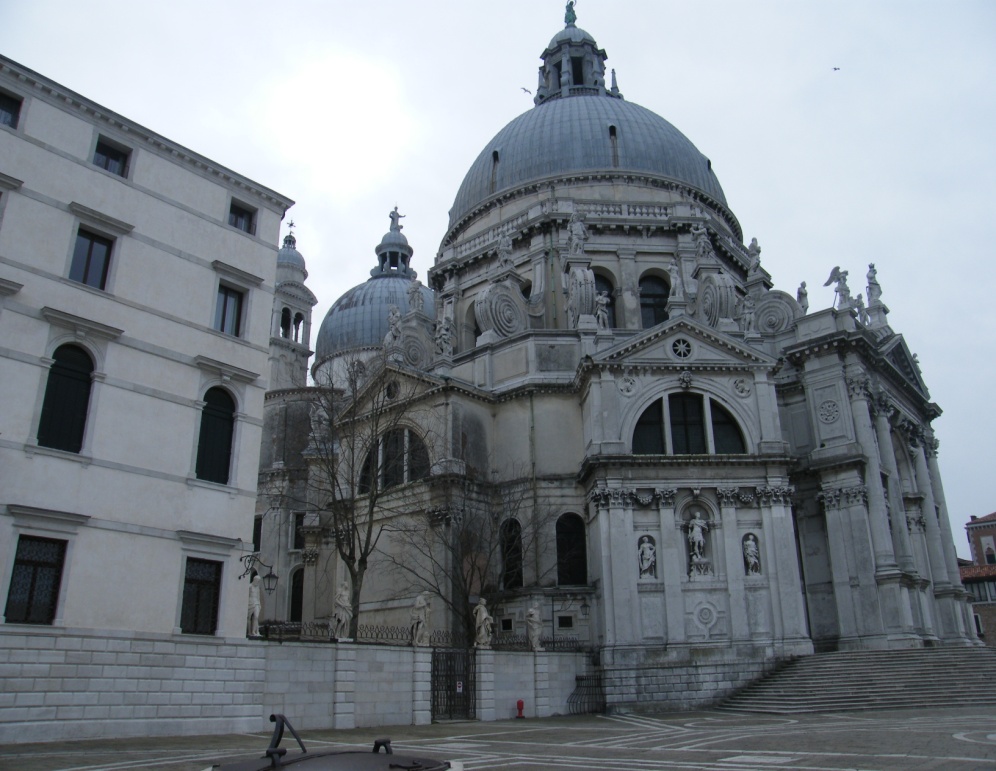 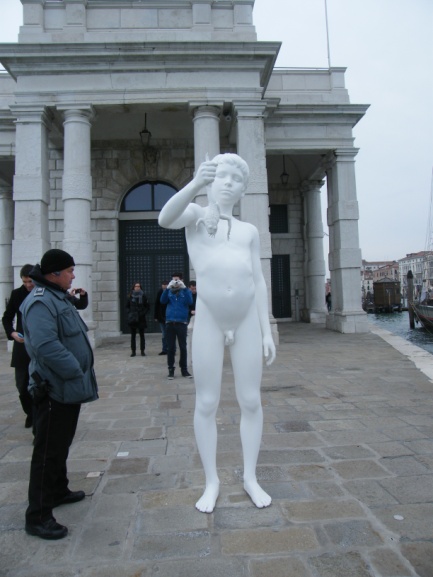 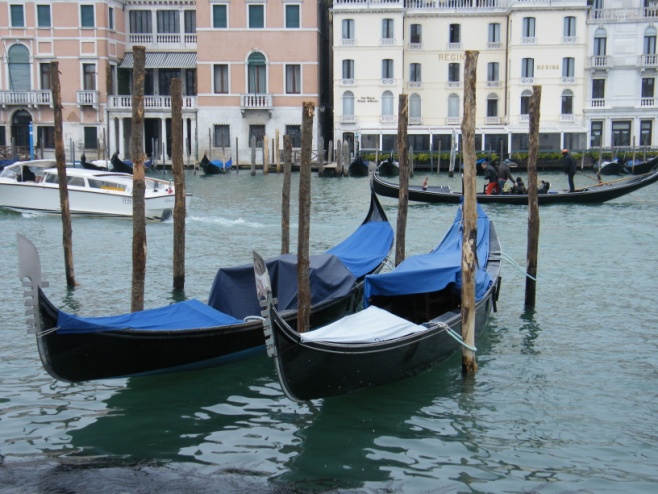 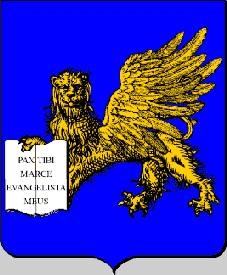 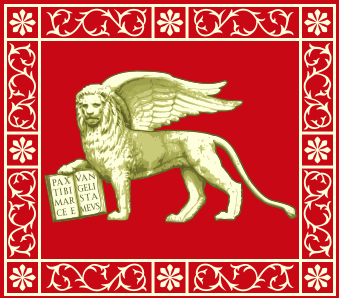 Da Canal Grande al Palazzo Grassi
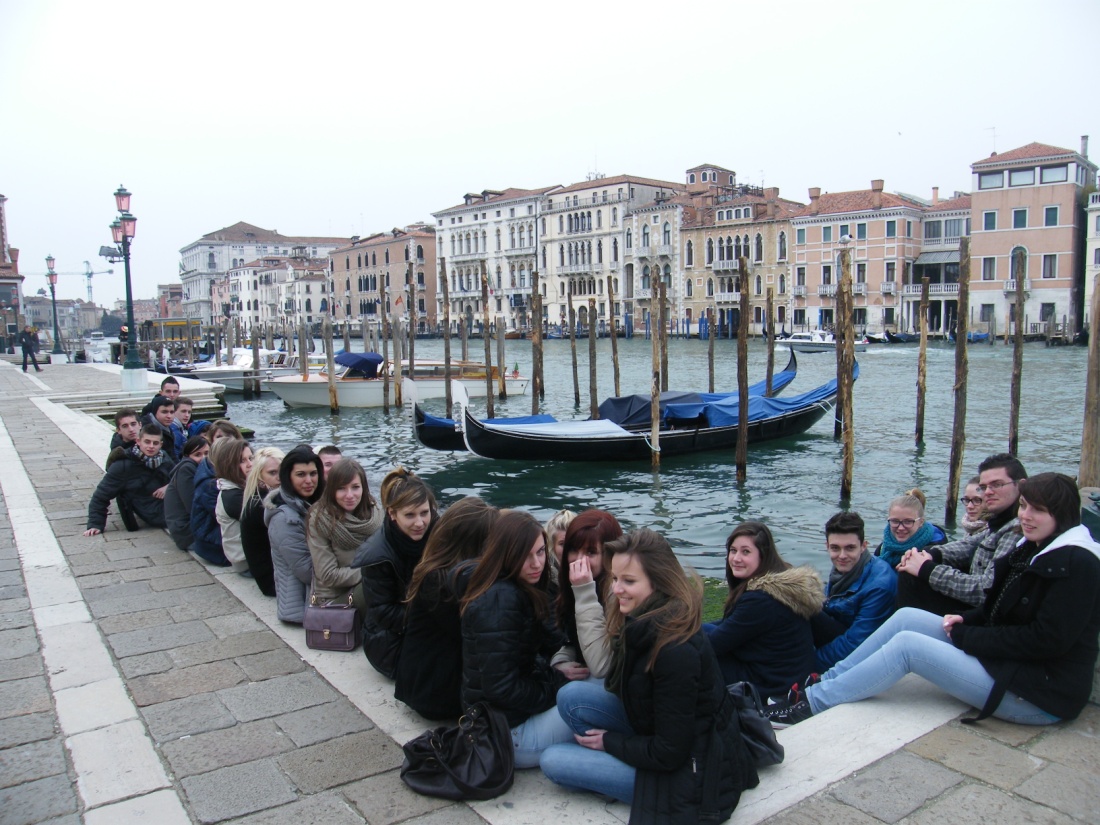 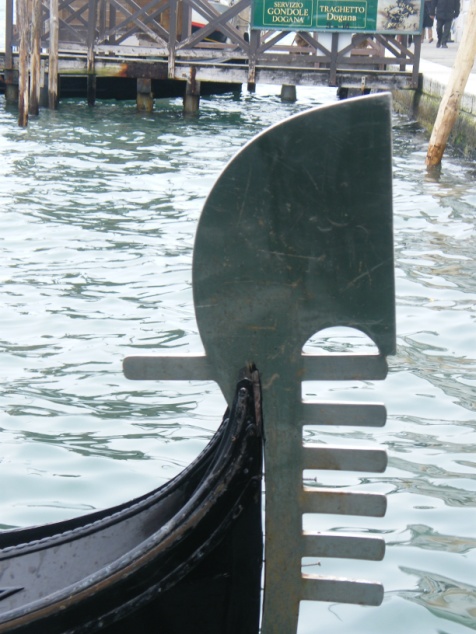 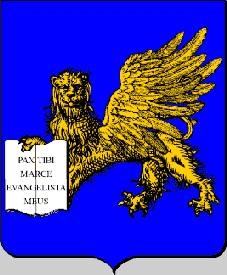 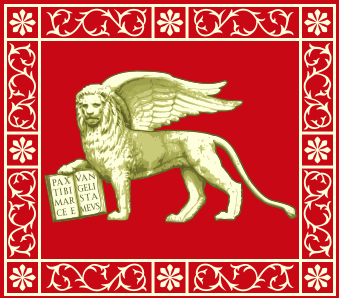 Farniente  lungo il canale
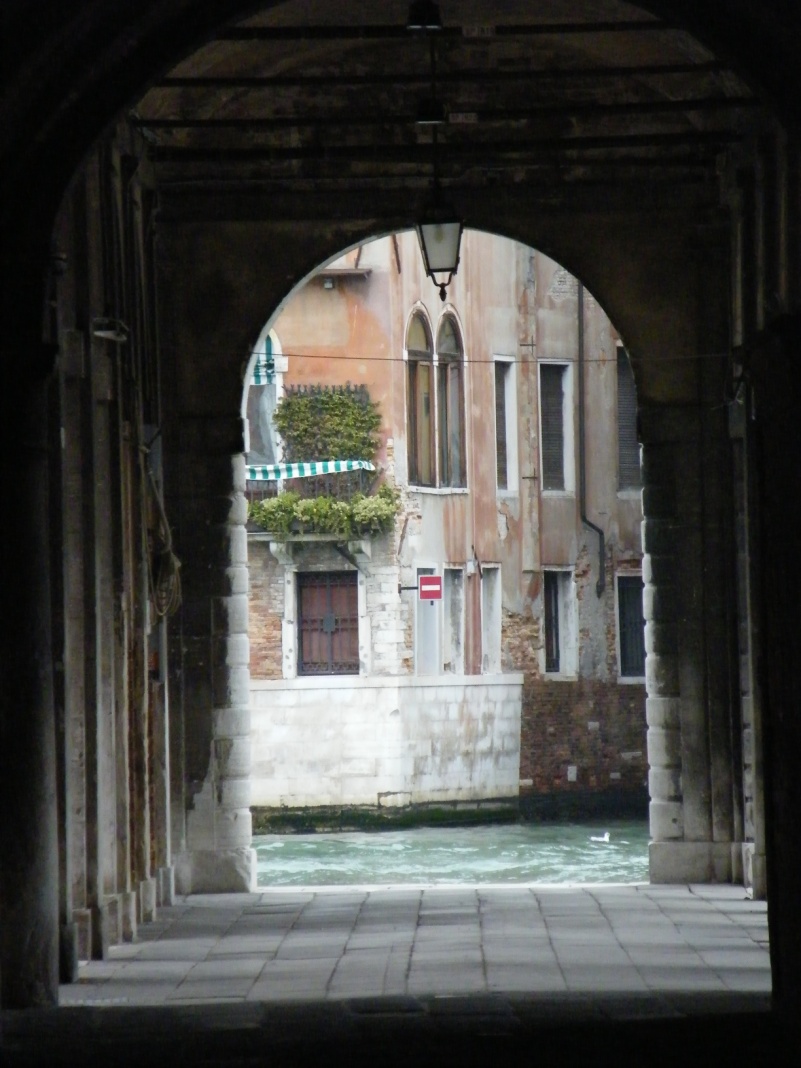 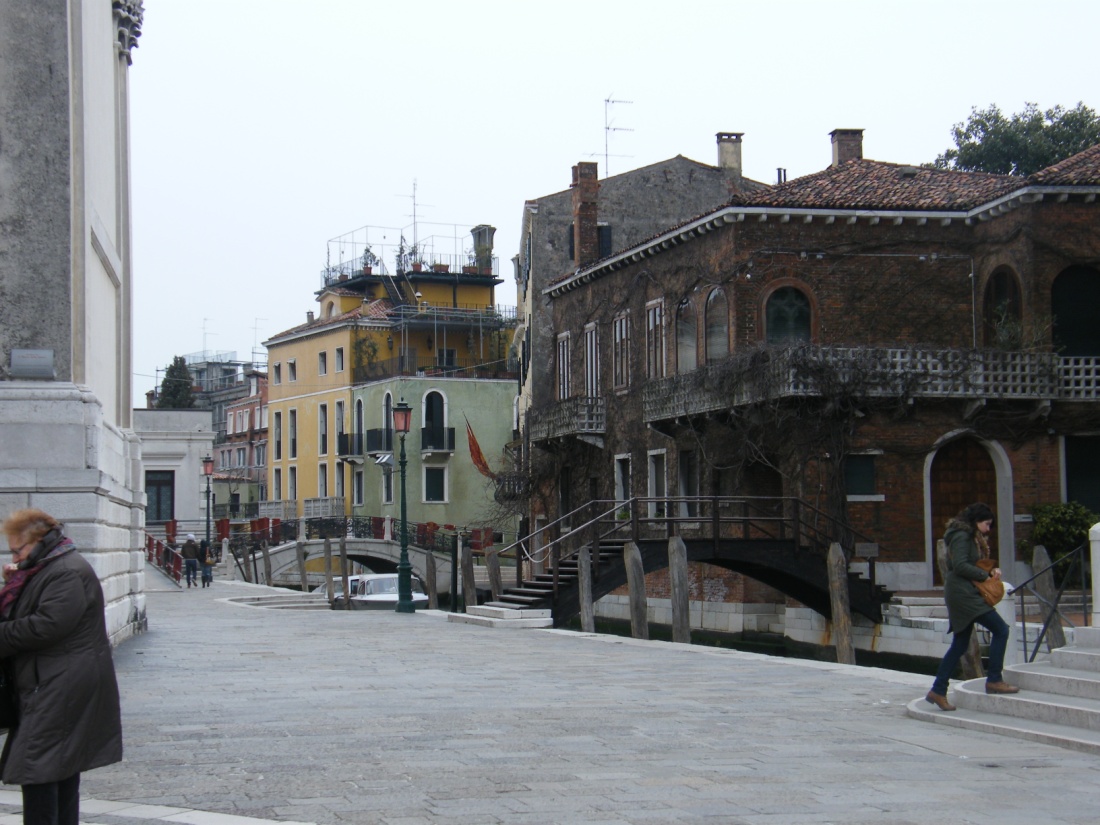 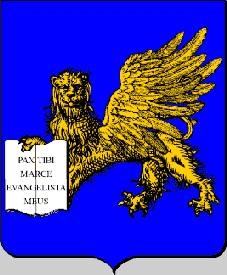 La piazza San Marco sotto la pioggia 18/03
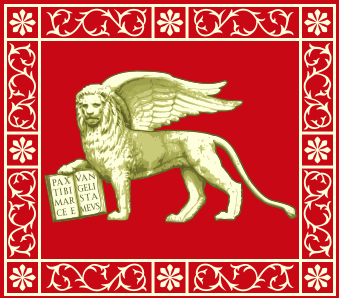 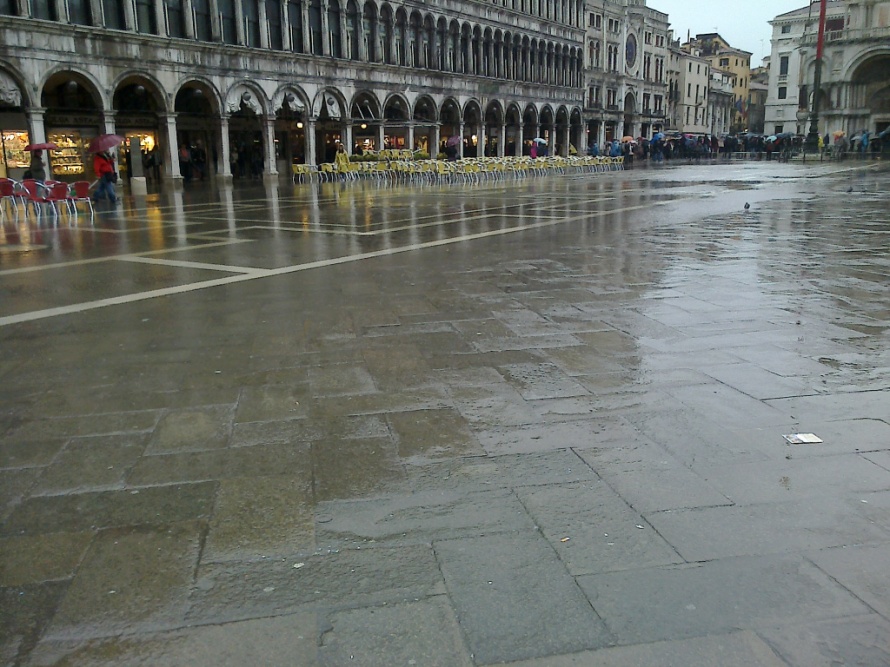 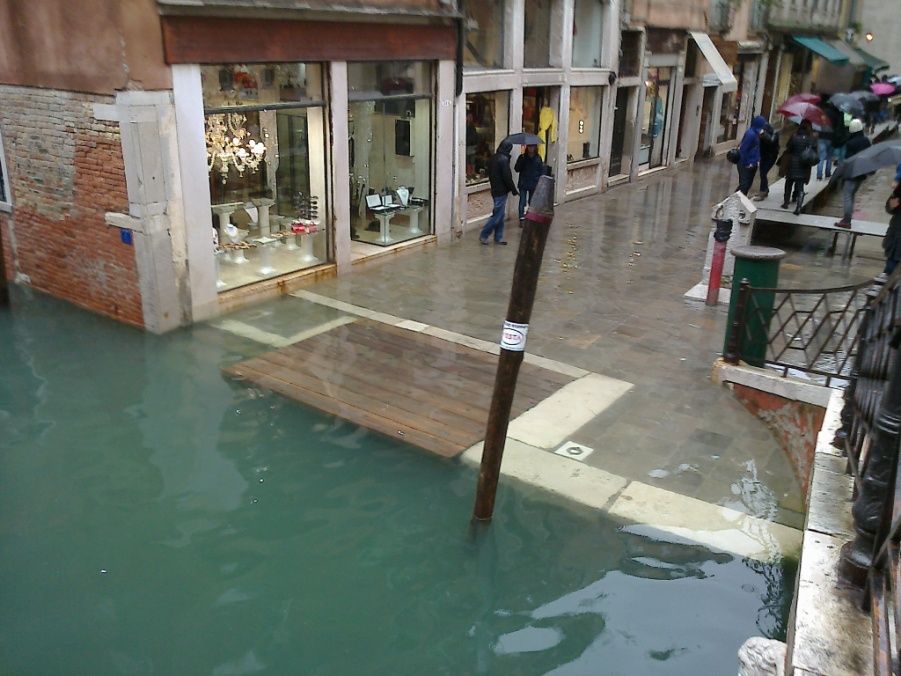 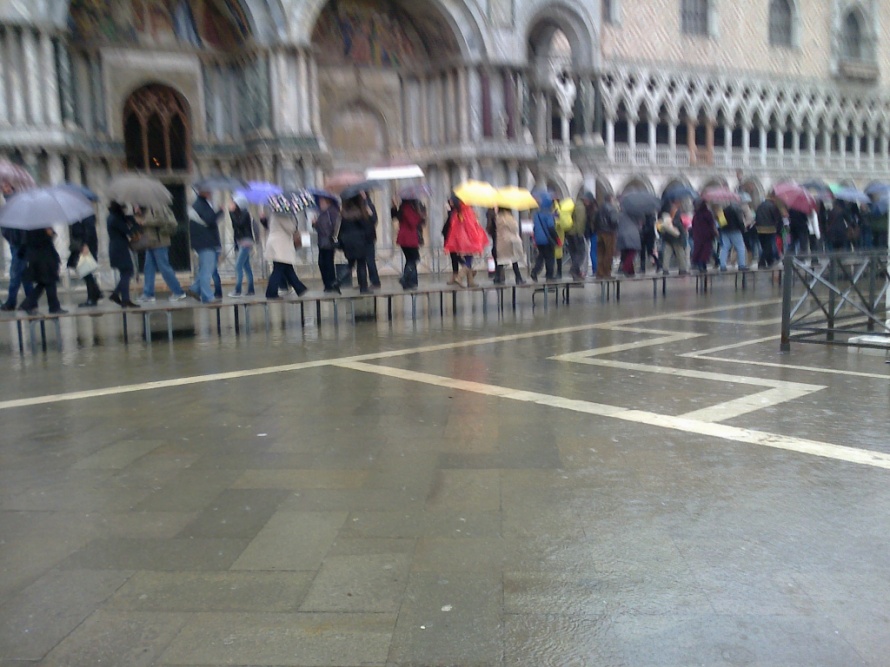 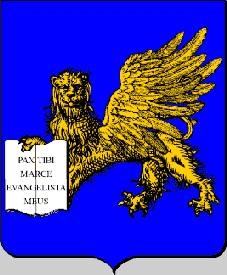 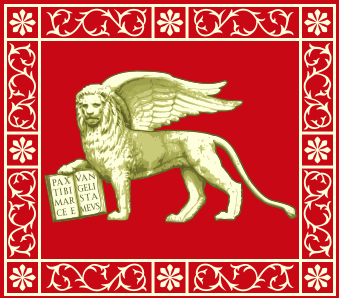 Palazzo Ducale
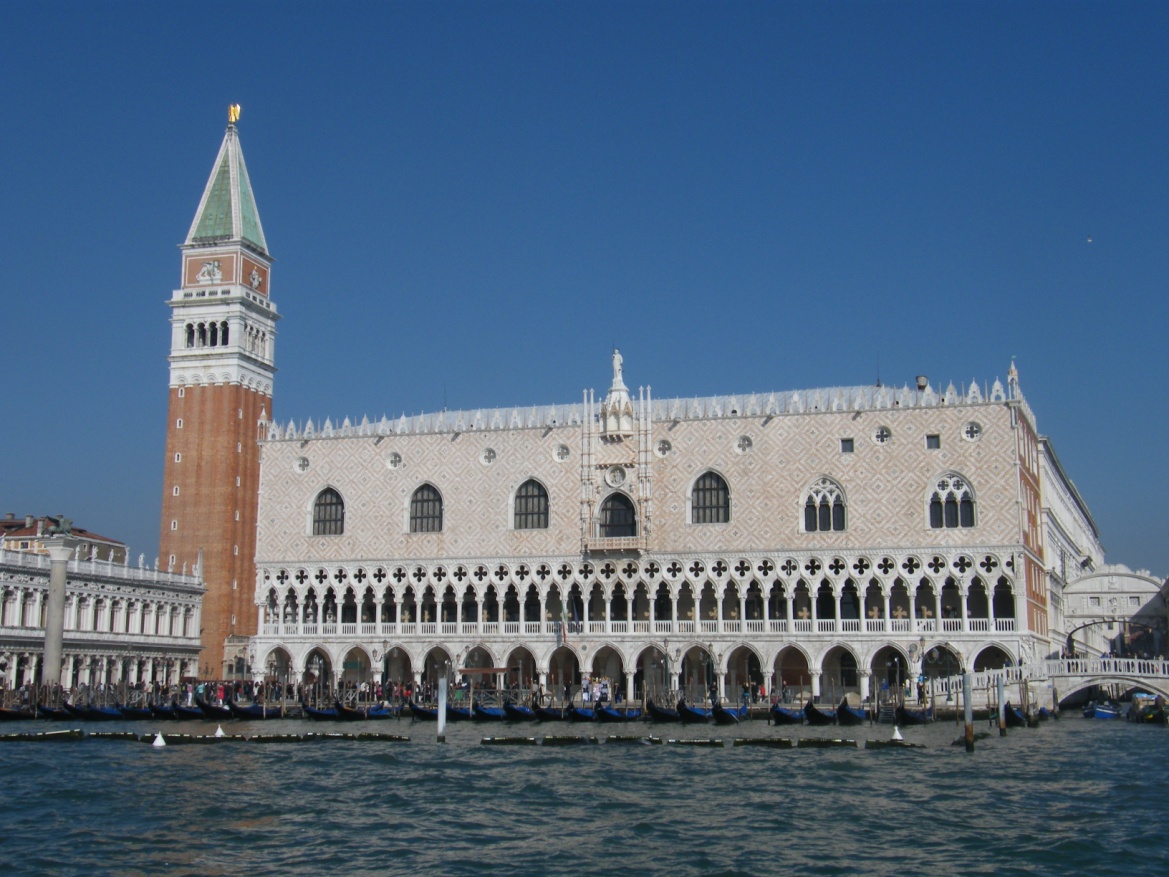 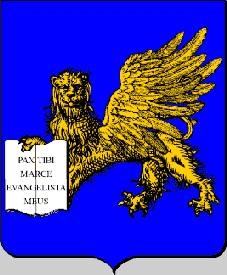 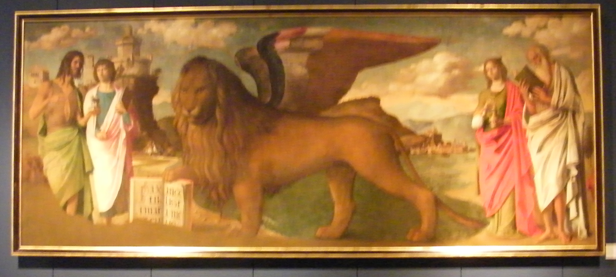 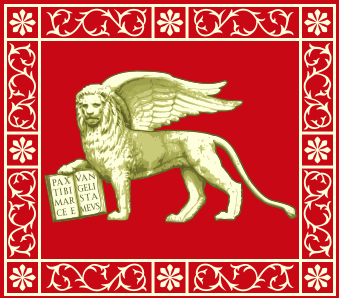 19/03
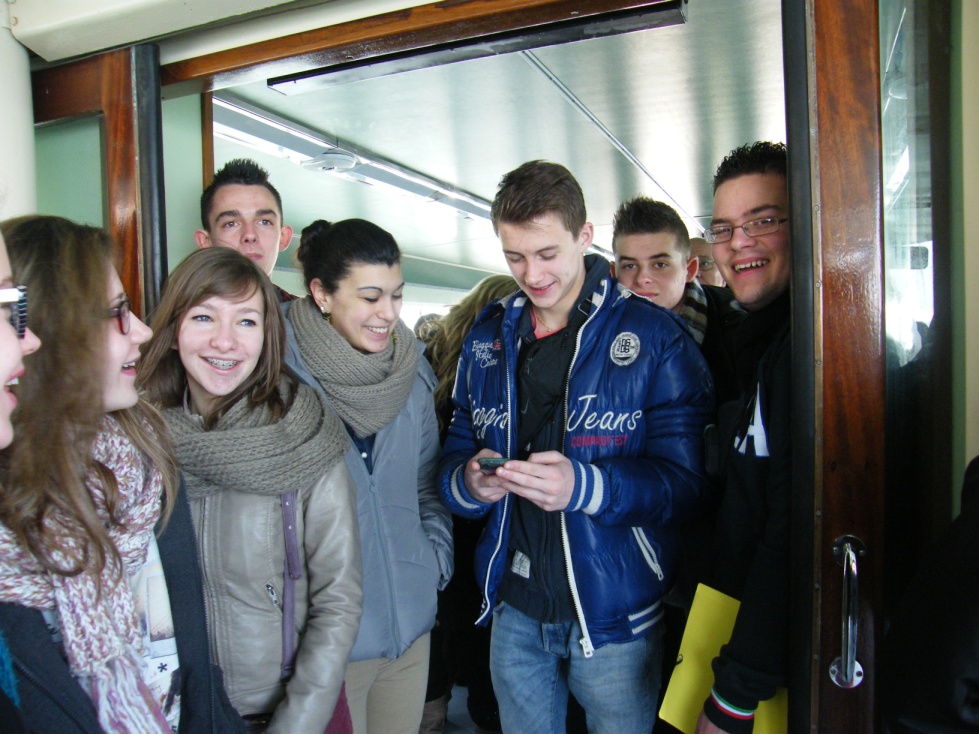 La Galleria dell’Accademia
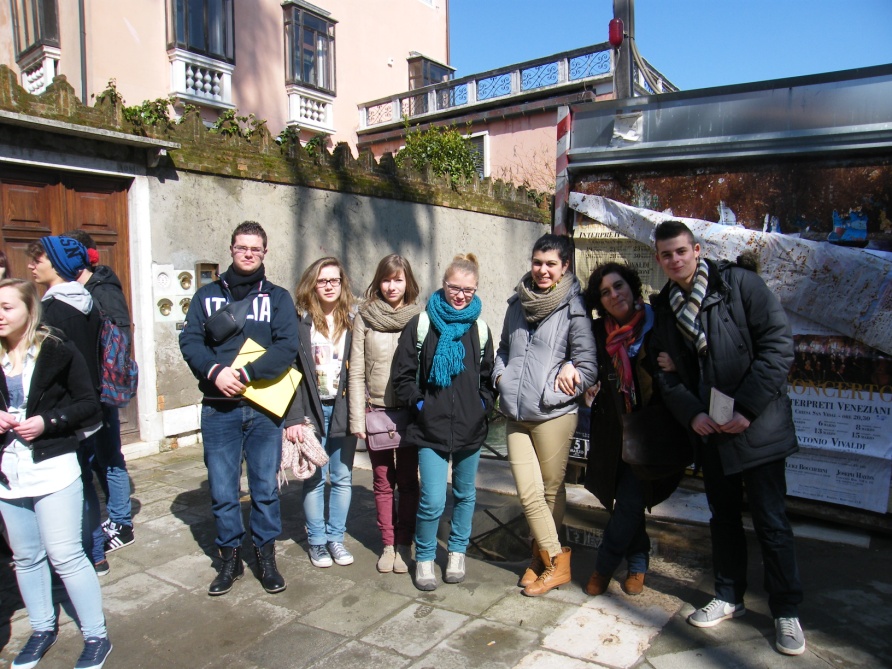 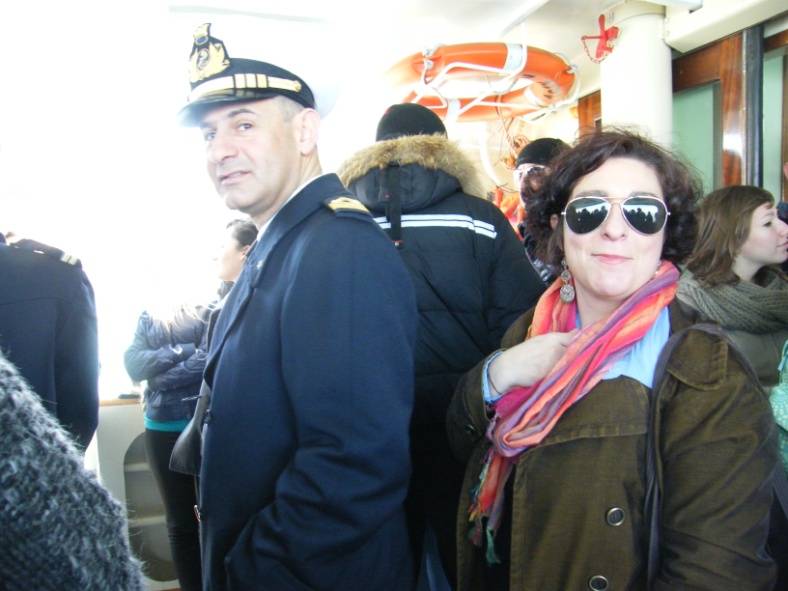 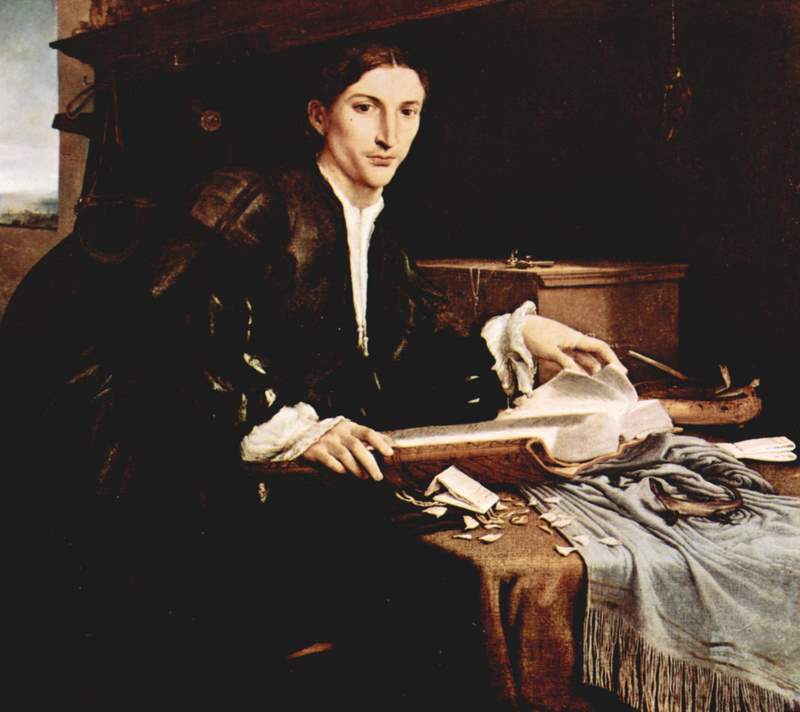 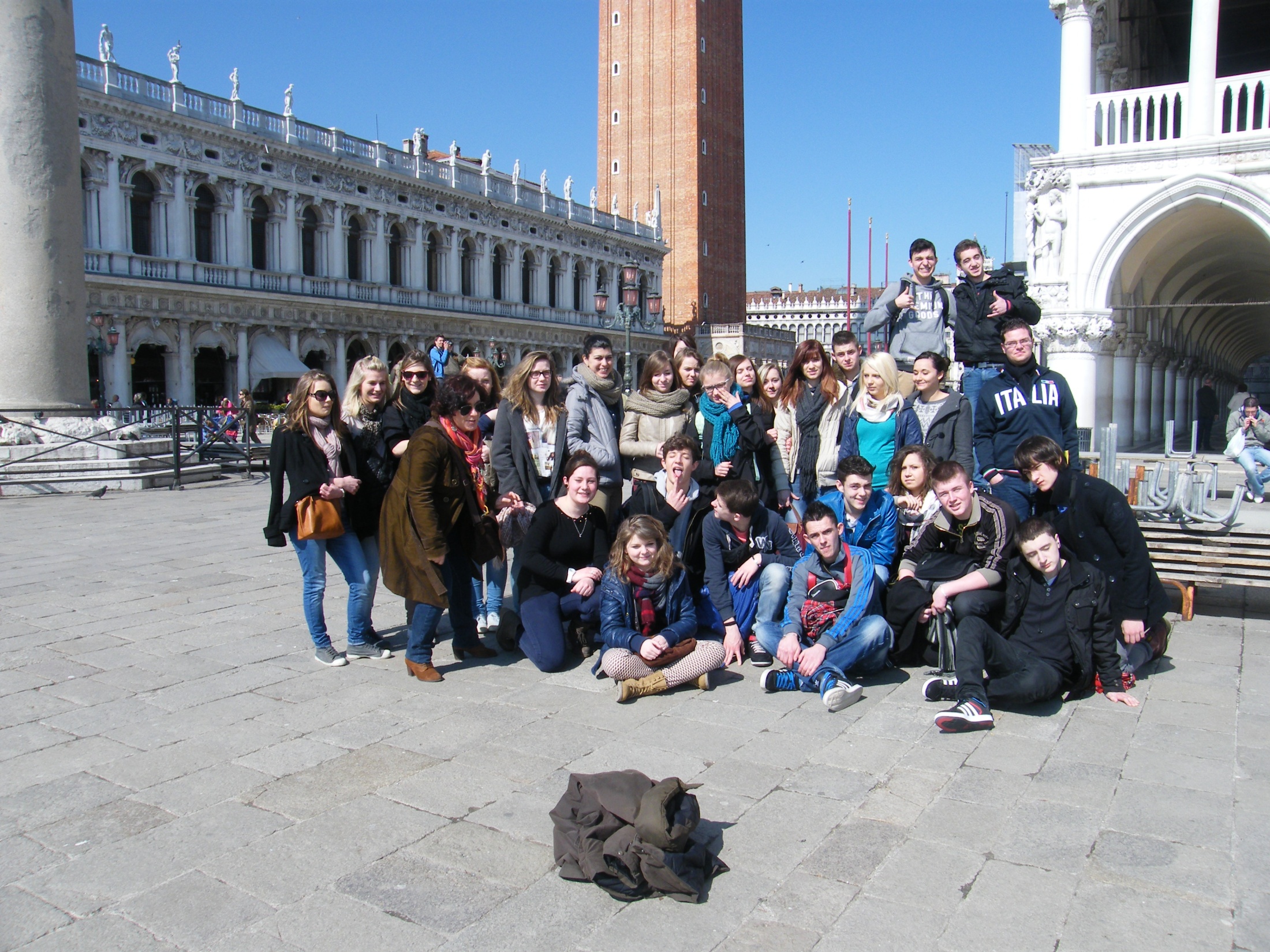 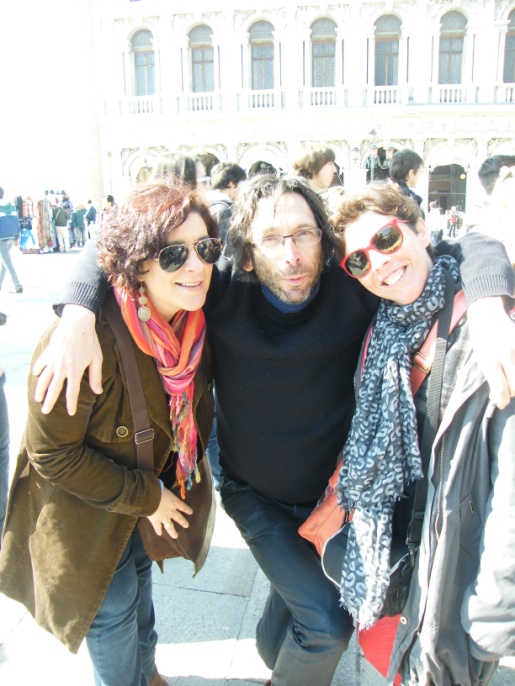 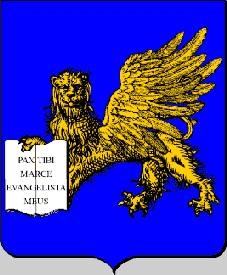 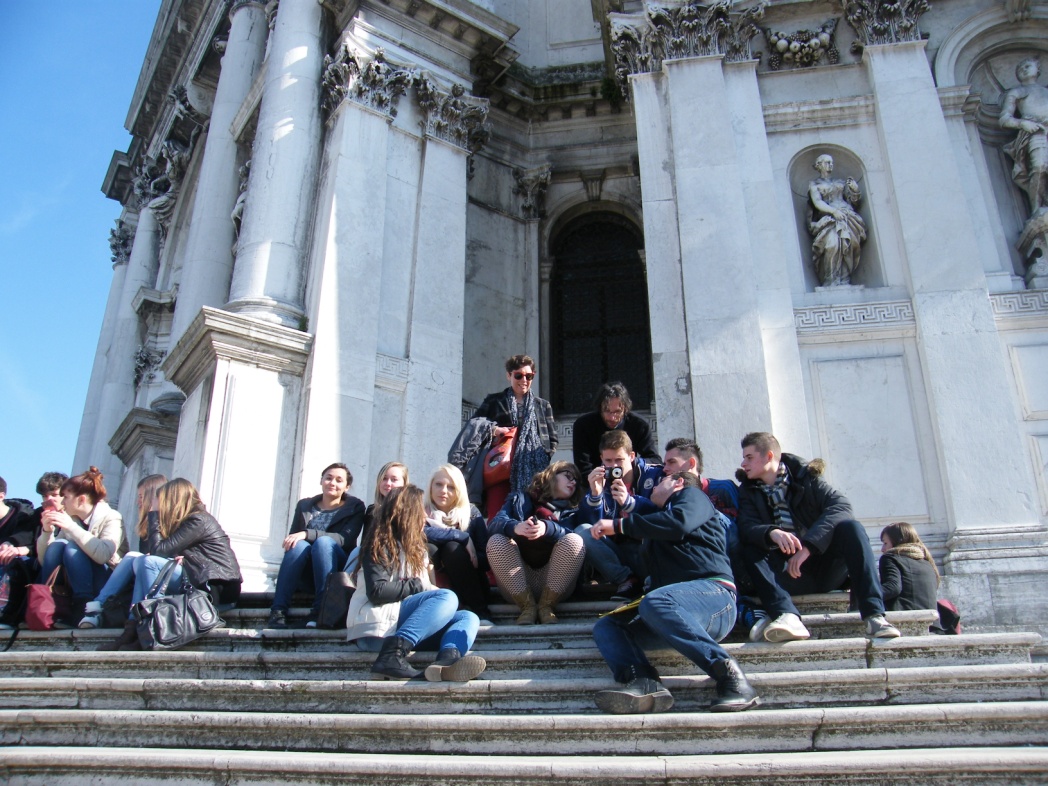 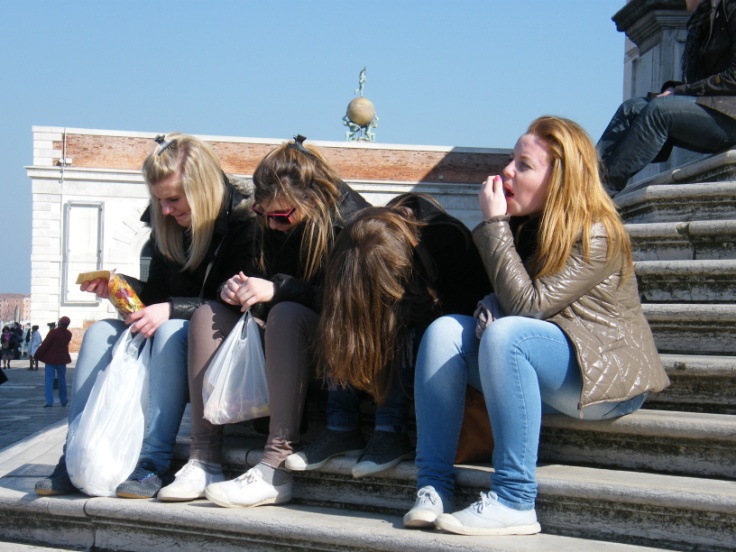 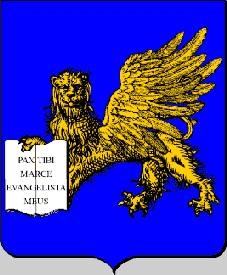 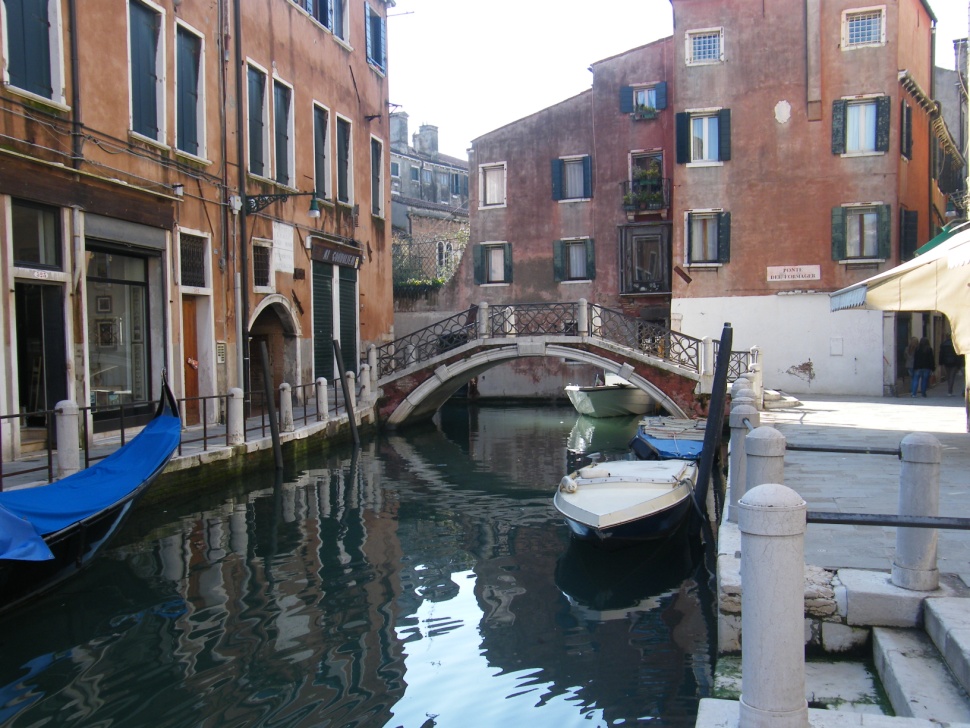 Piccolo rally a Venezia
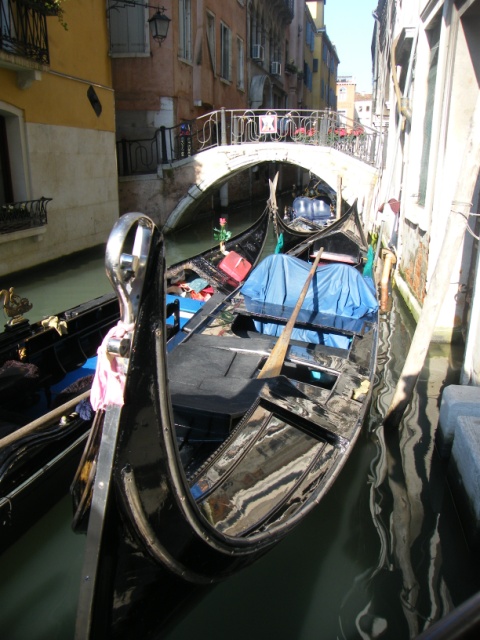 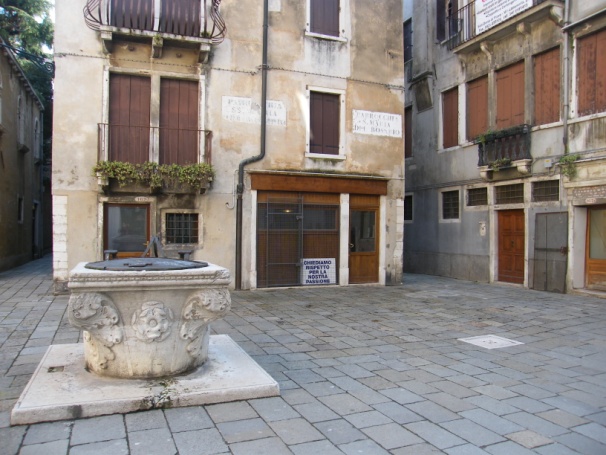 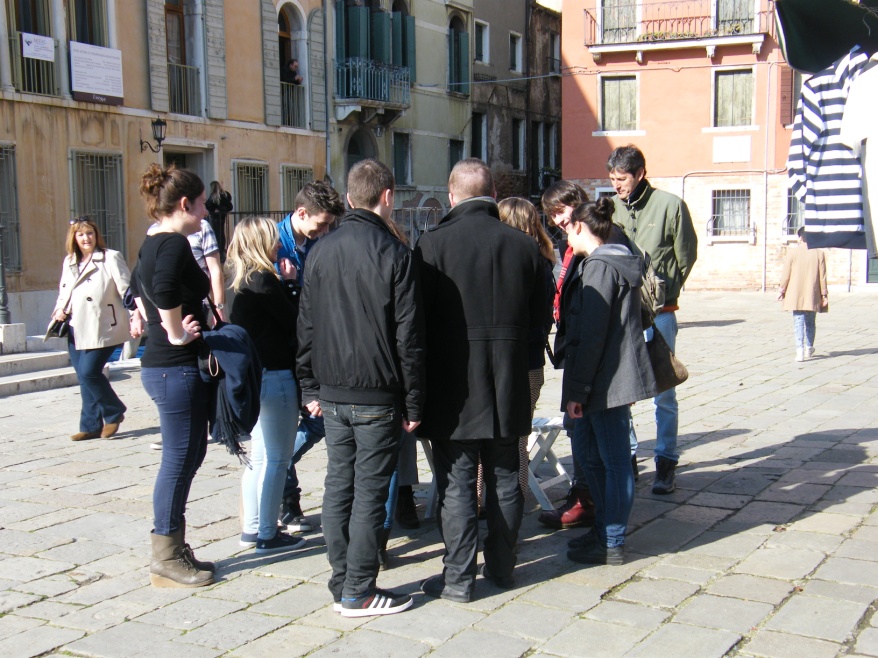 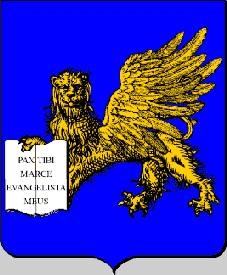 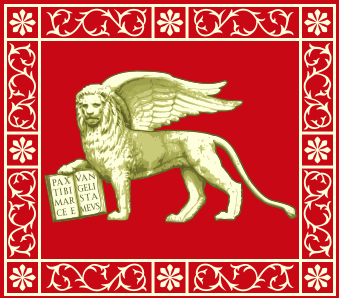 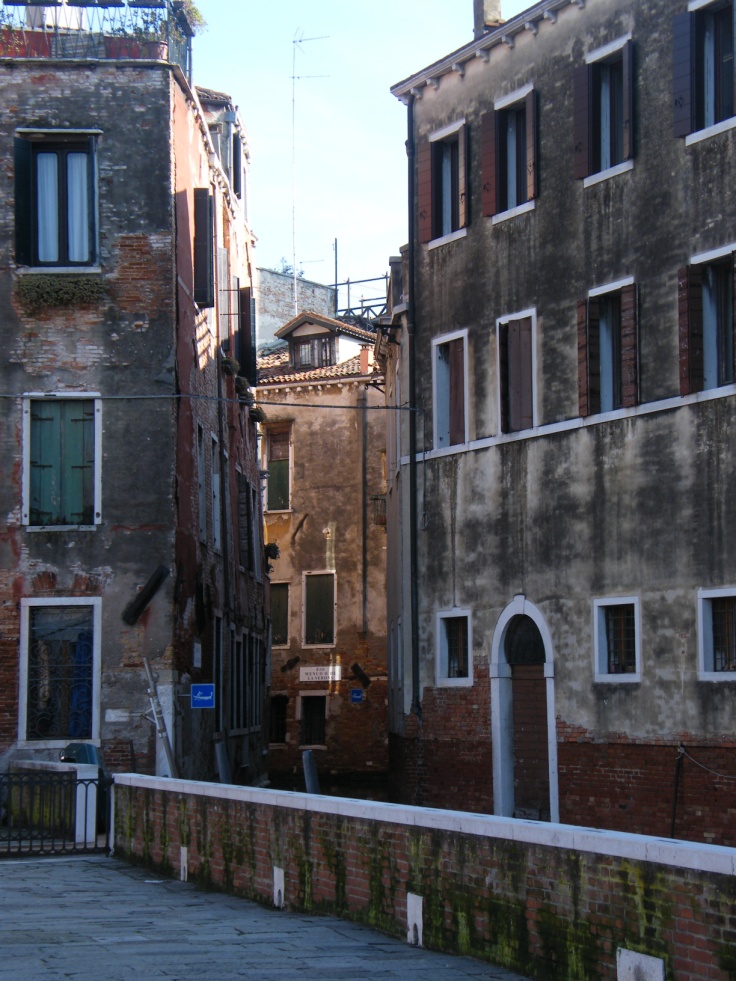 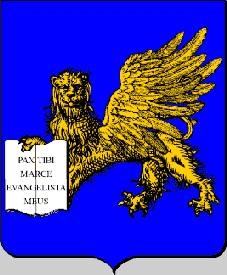 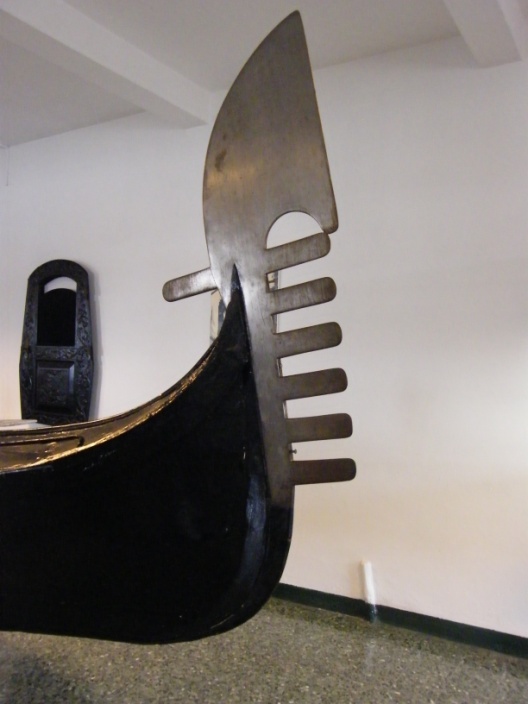 Museo Storico Navale Venezia 20/03
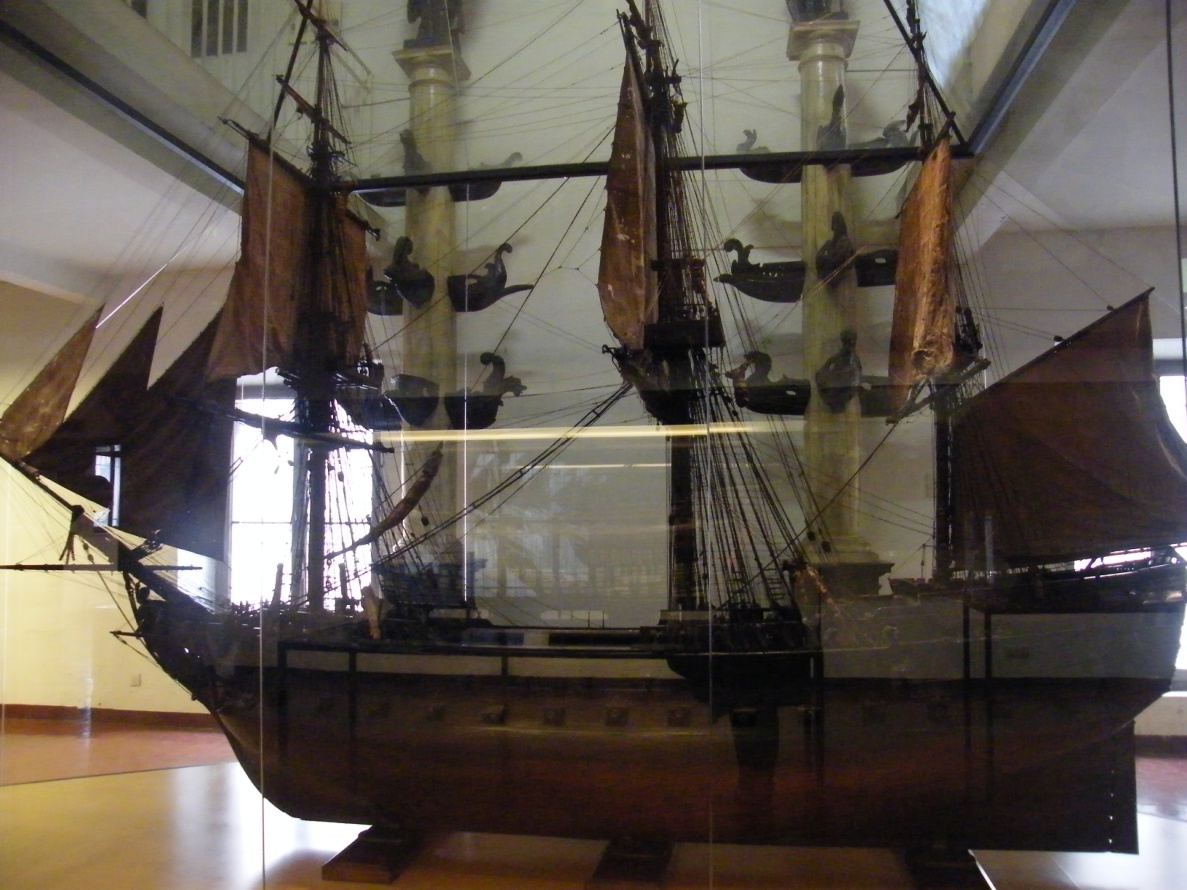 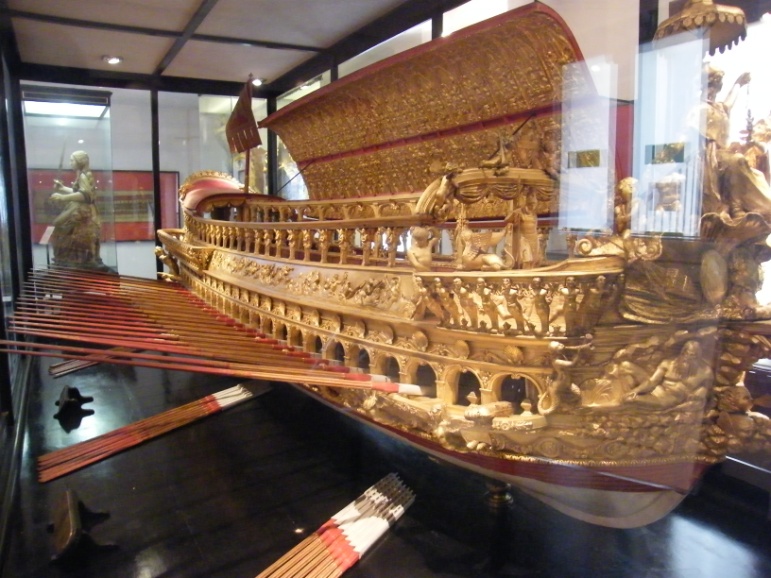 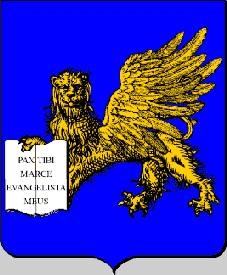 Ponte di Rialto
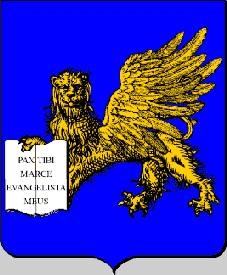 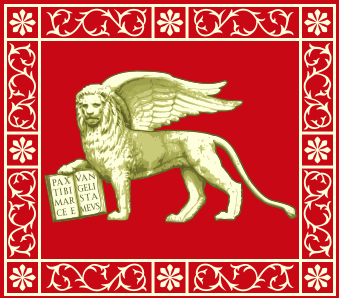 Arrivederci Venezia